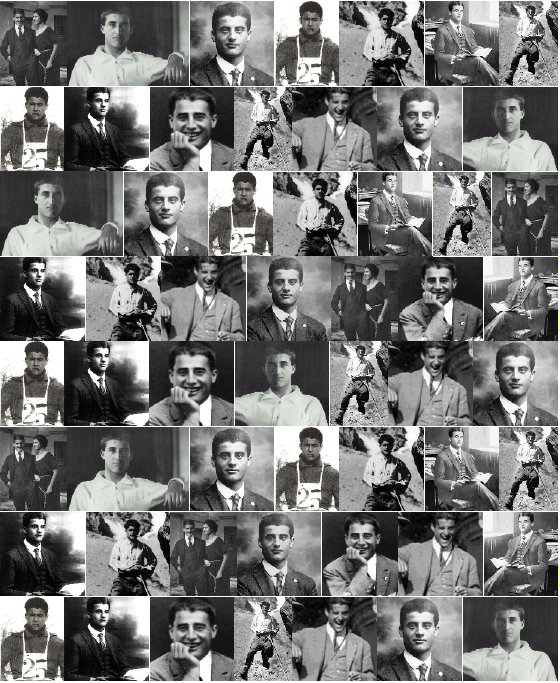 La
STRADA
di
PIER GIORGIO
FRASSATI
1. VERSO L’ALTO
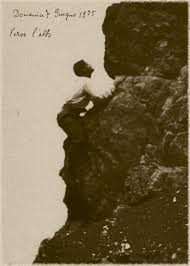 Val di Lanzo, 7 giugno 1925
2. SERVIZIO DEI POVERI
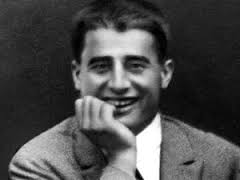 “Con la carità si semina
  negli uomini la vera pace”
3. PREGHIERA
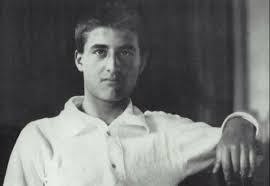 “La fede datami dal battesimo
  mi suggerisce con voce sicura:
  da te solo non farai nulla,
  ma se Dio avrai per centro
  di ogni tua azione, allora
  arriverai fino alla fine”
4. LIBERTA’, FORMAZIONE, COMPETENZA
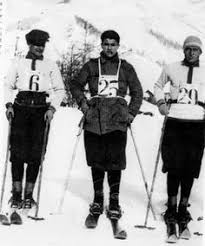 Studiare per Servire
6. COMUNITA’
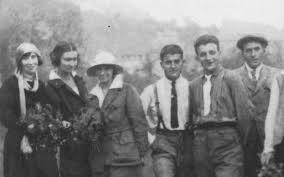 Compagnia dei tipi loschi
7. FEDELTA’
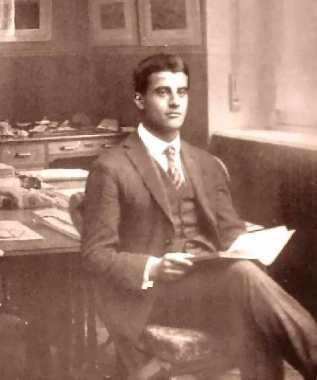 “La fede ci dà la forza di
  sopportare le spine di cui
  è intessuta la nostra vita”
8. IL CORAGGIO DELLA FELICITA’
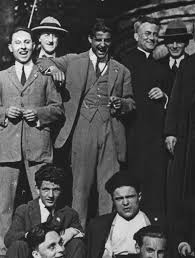 “Noi non dobbiamo mai
  vivacchiare, ma vivere”
  (Lettera a I. Bonini, 27 feb 1925)